1- Kurs tanıtımı
Microsoft Excel mega paket eğitimine hoşgeldiniz.

Excel hem veri saklama hem de karmaşık hesapları yapabilmeniz hem de görselleştirebilmeniz için harika bir programdır.
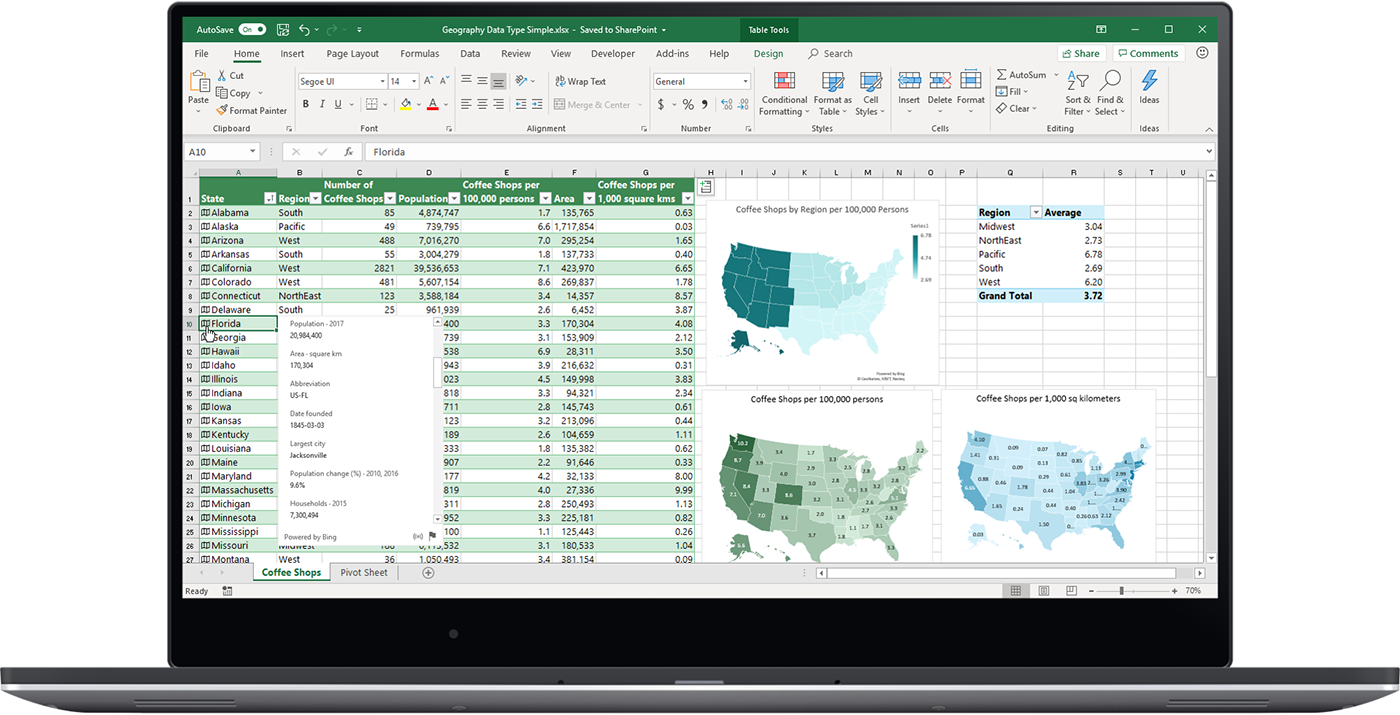 Excel şirketlerin kalbi gibidir.
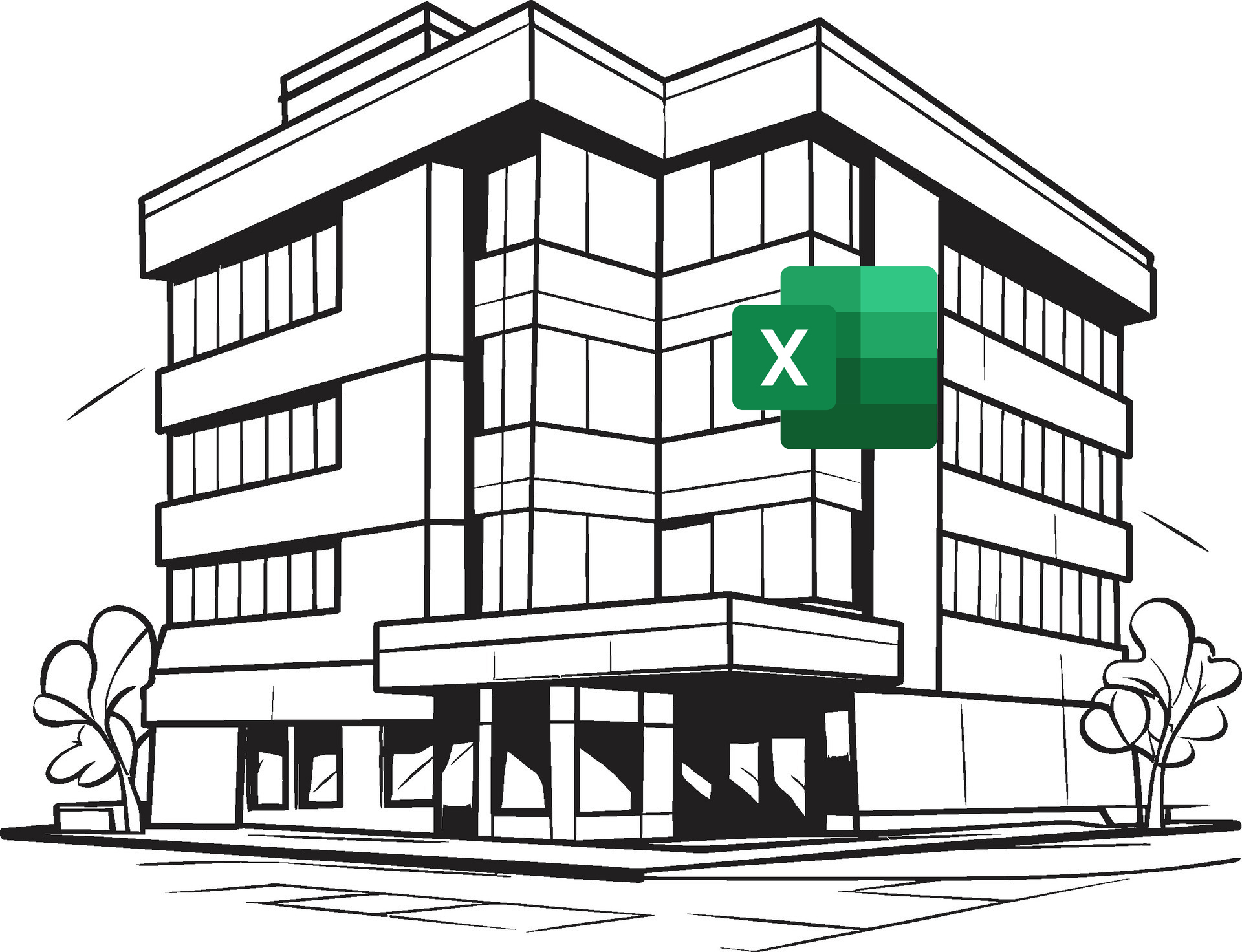 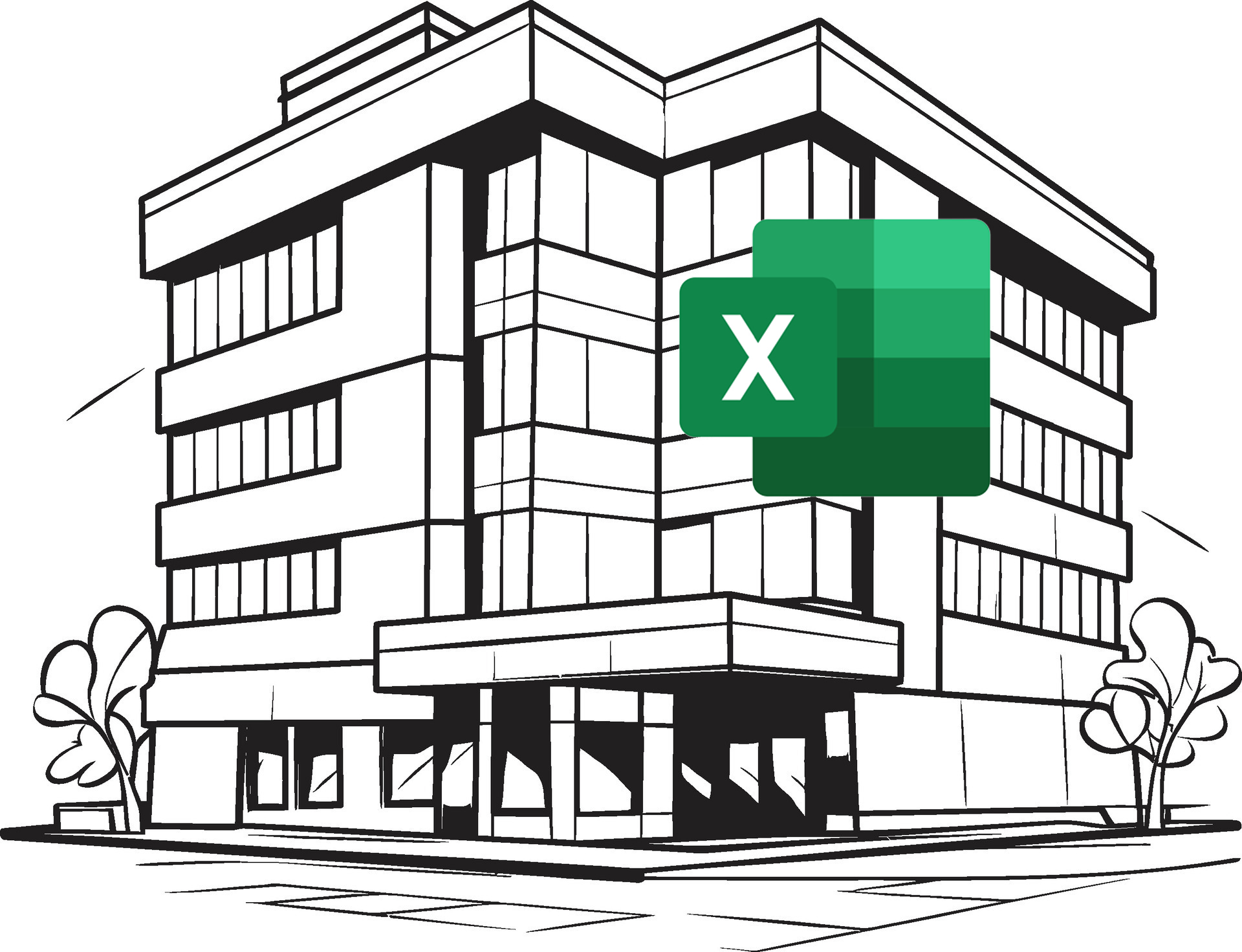 Dosya paylaşımları çoğu zaman excel üzerinden yapılır. 

Exceli iyi kullanan kişiler de şirketler için çok önemlidir.

Bu eğitimi bitirdiğinizde siz de onların arasına katılacaksınız
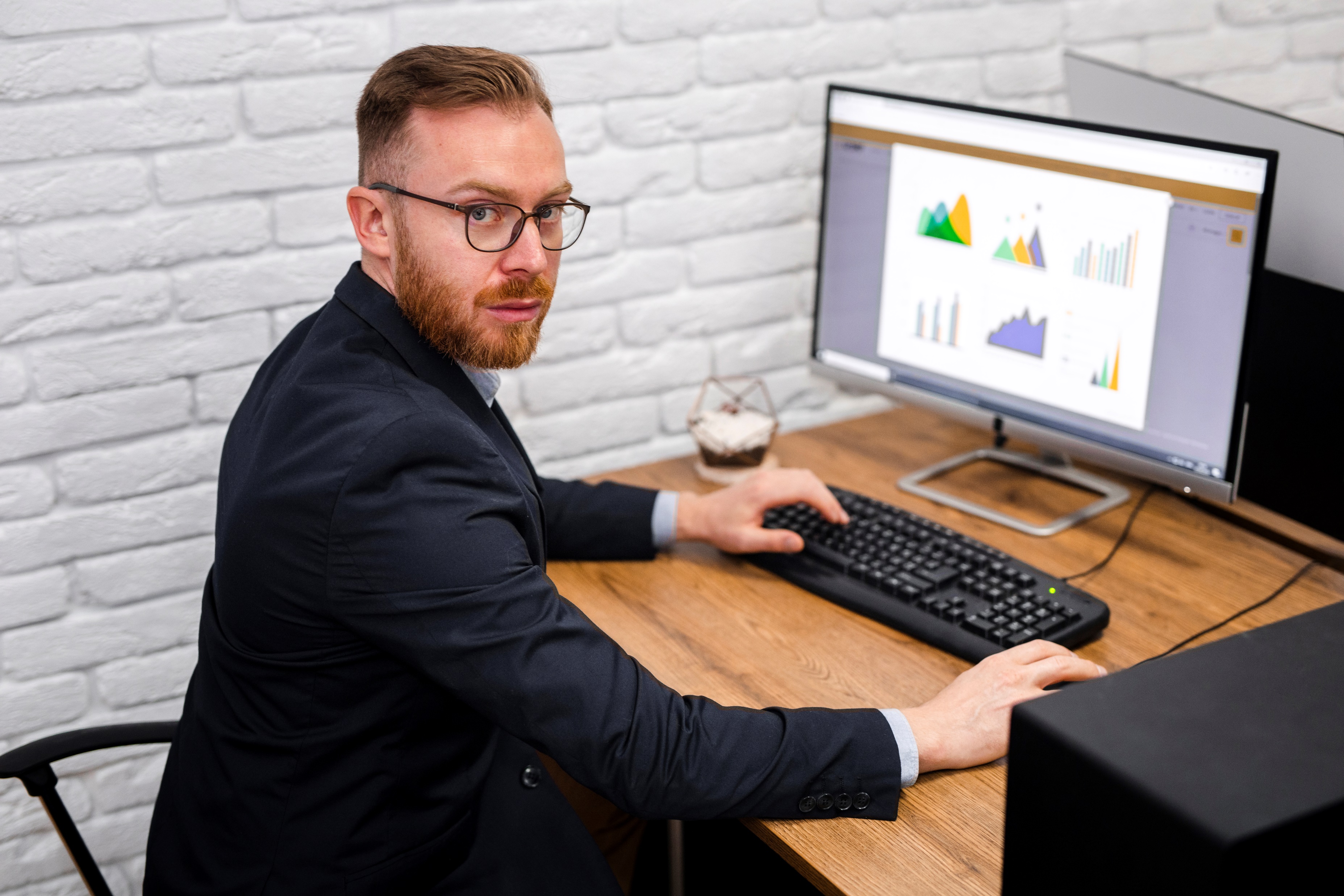 Ben Semih Arslan, excelin temel ve ileri düzey özelliklerini ve kullanımını bu kursta size anlatacağım

2008 den beri excel kullanıyorum. 15 yılı aşkın bir excel tecrübem oluştu. 

Güncel hayattan bir çok örnekle bu kursu zenginleştirdim.

Bu kursta excelin güncel hayattan örnekleriyle zenginleştirdiğim kullanımını kendinize yakın bulacak ve çabucak öğreneceksiniz.
Bu kurs basitten ileri seviyeye kadar adım adım alışa alışa gidecek.
İş hayatının kalbi exceli güncel hayattan örneklerle öğreneceksiniz
Tıkandığınız zaman Videonun altındaki soru cevap bölümünü deneyin. Sorularınızı oraya bırakın.
Kursa katılın ve benimle beraber takip edin.

Sadece izleyerek öğrenmeyi beklemeyin. Uygulamaları da beraber yapacağız.

Her bölümde gerekli dosyalar olacak, bunları indirip benimle beraber aynı işlemleri yapıp kendinizi alıştırın.
Buradan dosyaları indirebilirsiniz ama benim tavsiyem beni takip ederek dosyayı kendiniz oluşturmanız.

Özellikle başlangıç bölümünde dosyayı kendiniz oluşturmanız fonksiyonları kullanmayı öğrenmenizi sağlayacak

İleriki bölümlerde Büyük veri tablolarını işlemeyi öğreneceksiniz. 

Hazır büyük veri tablolarını indirip kullanabilirsiniz. Sıfırdan veri tabloları oluşturmanıza gerek olmayacak.
Sertifika ve ilerleme	

Udemy üzerinde videoları izleyip Derslerde ilerledikçe izlediğiniz bölümleri otomatik olarak işaretliyor.

Site yapısı sayesinde derslerde ne kadar ilerlediğinizi size gösteriyor.

Kursu 100% ünü tamamladıktan sonra bitirme sertifikasına ulaşabilirsiniz.
Bu kurs excel öğrenmek isteyen herkes için tasarlandı. 

Bu kursu bitirdiğinizde exceli sadece biliyor ve işinizi hallediyor olmayacaksınız aynı amanda iş yerinde soru sorulan kişi olacaksınız.
Kursun açıklama kısmını da okuyabilirsiniz
Sizi eğitime davet ediyorum.
2-Excel nedir
Neden excel bu kadar önemli? 

Neden excel şirketlerin kalbi gibidir?

Hem hesap yapmak hem de veri tutmak ve saklamak için kullanılır.

Excel’de 
Basit hesaplamalar yapabilir
ortalamaları bulabilir
yüzdeleri hesaplayabilir
Dış sitelerden veri alabilir
10.000 satırlık tablolarla işlemler yapabilir
Tablolarınızı renklendirebilir
Grafikler çıkarabilir
Verilerinizi koruyabilir
Emaille paylaşabilir
yazdırabilirsiniz
Excel bir derya denizdir. 
Yaklaşık 500 tane formül ve fonksiyon vardır. 
Excelle yapabilecekleriniz muazzam sayıdadır.
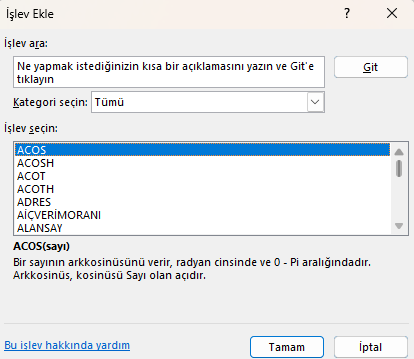 Excel nedir?

Excel programı, Microsoft firmasının ürettiği bir elektronik tablo programıdır. 

Excel; hesap yapma, veri saklama, veri görselleştirme gibi sunumu kolaylaştıran bir matematiksel programdır.
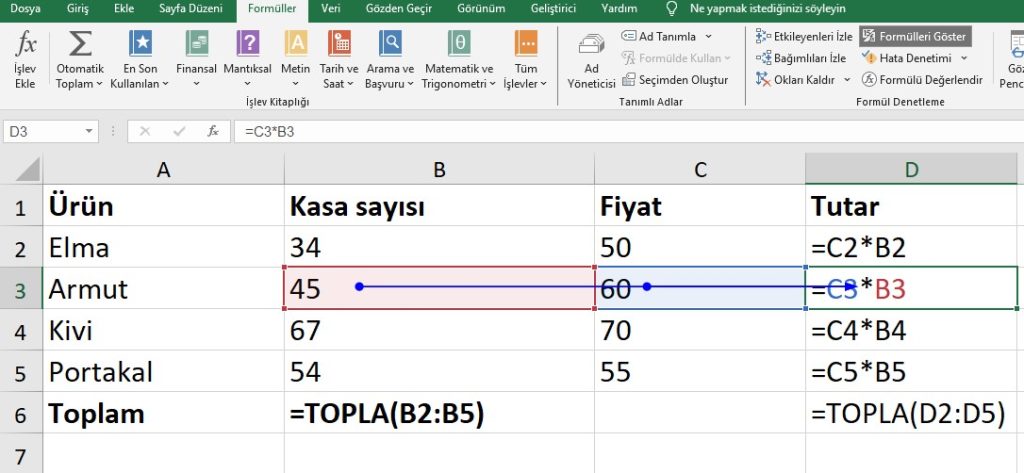 sunum 
için
hesaplama 
için
yazı 
için
mailleşme 
için
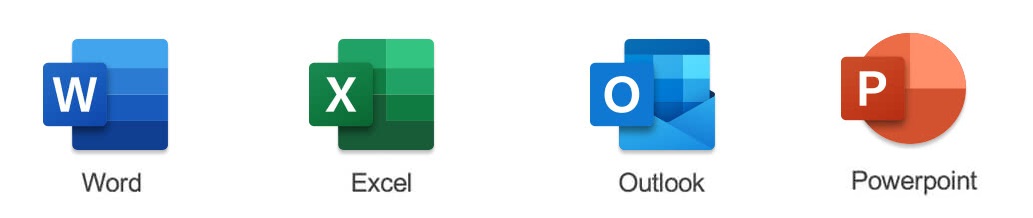 ofis programlarının oluşturduğu Office paketinin içinde satılır
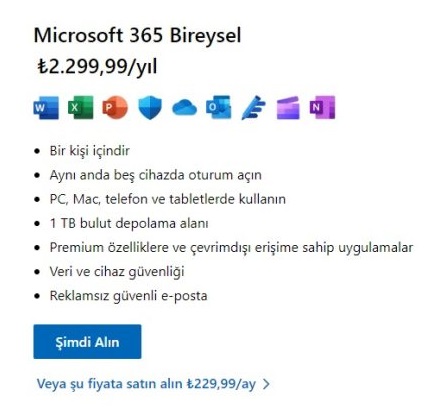 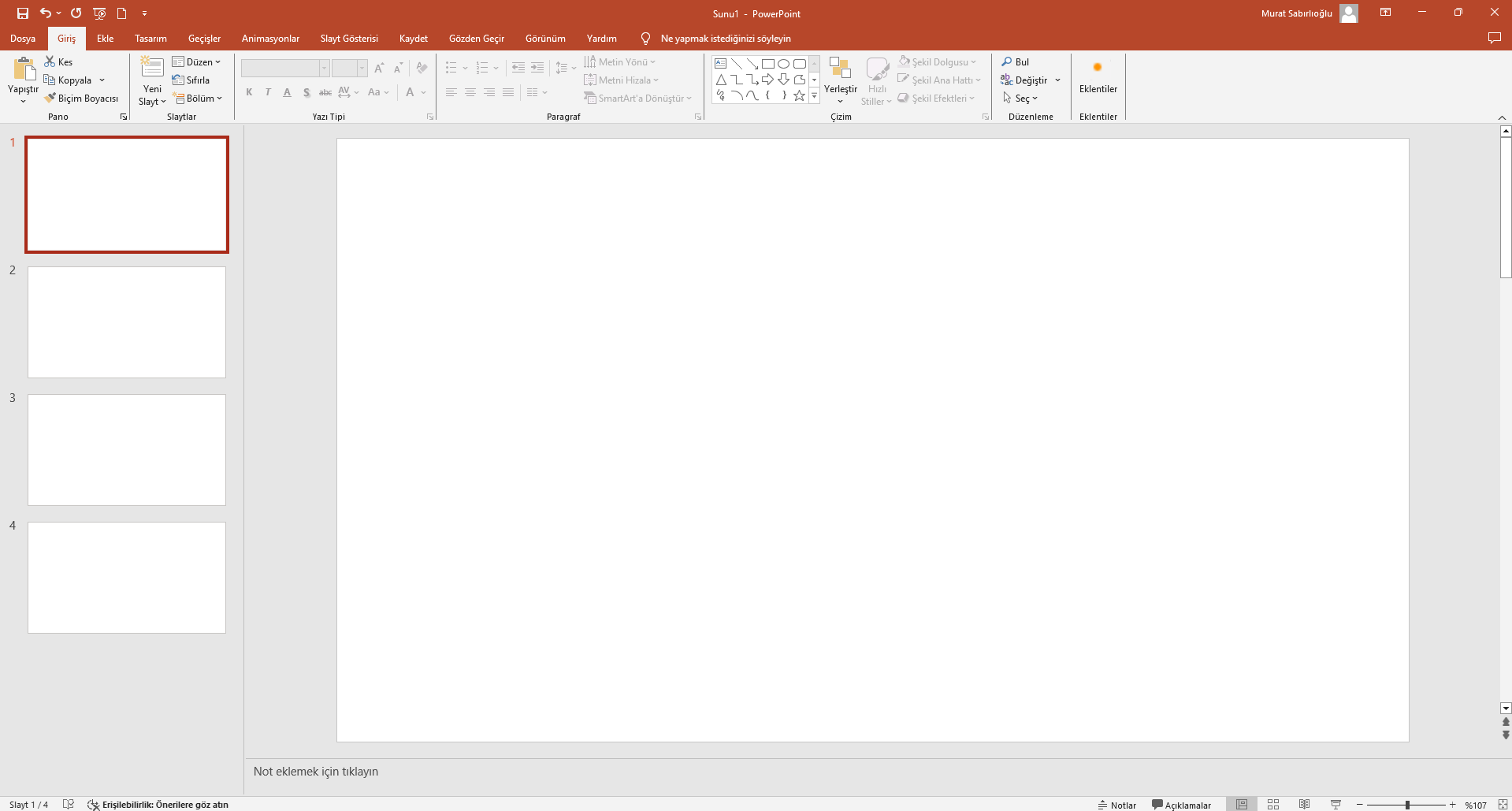 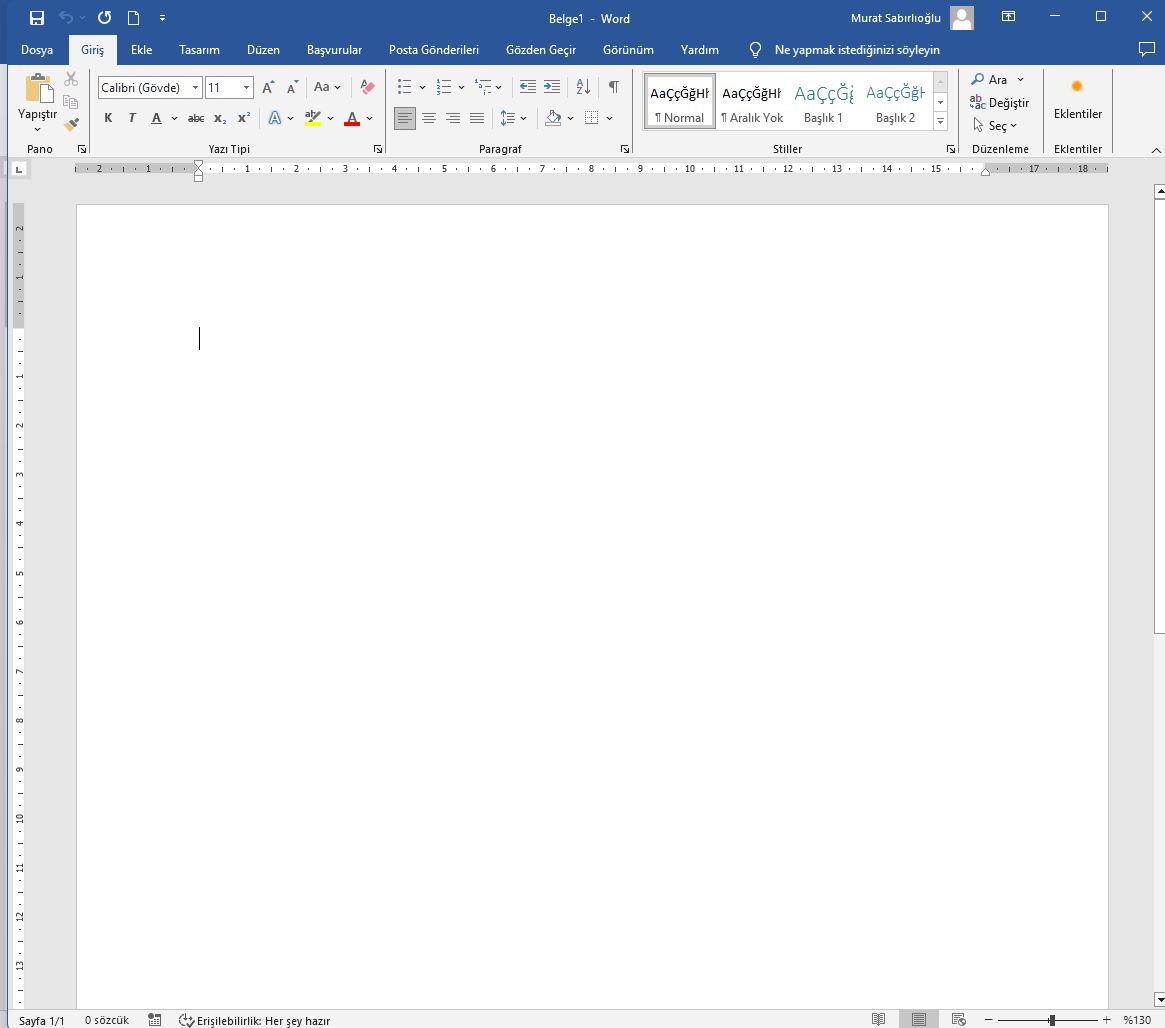 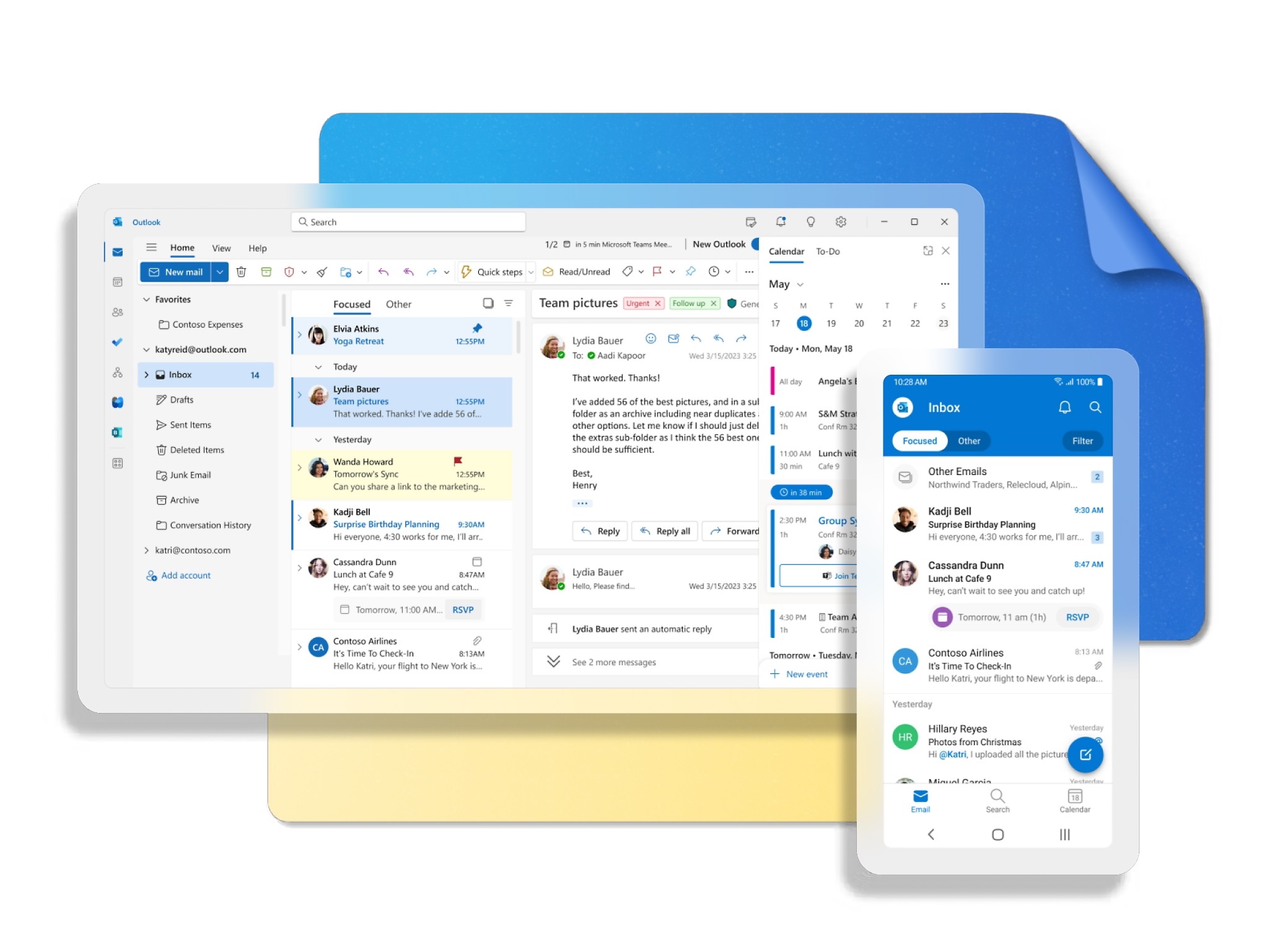 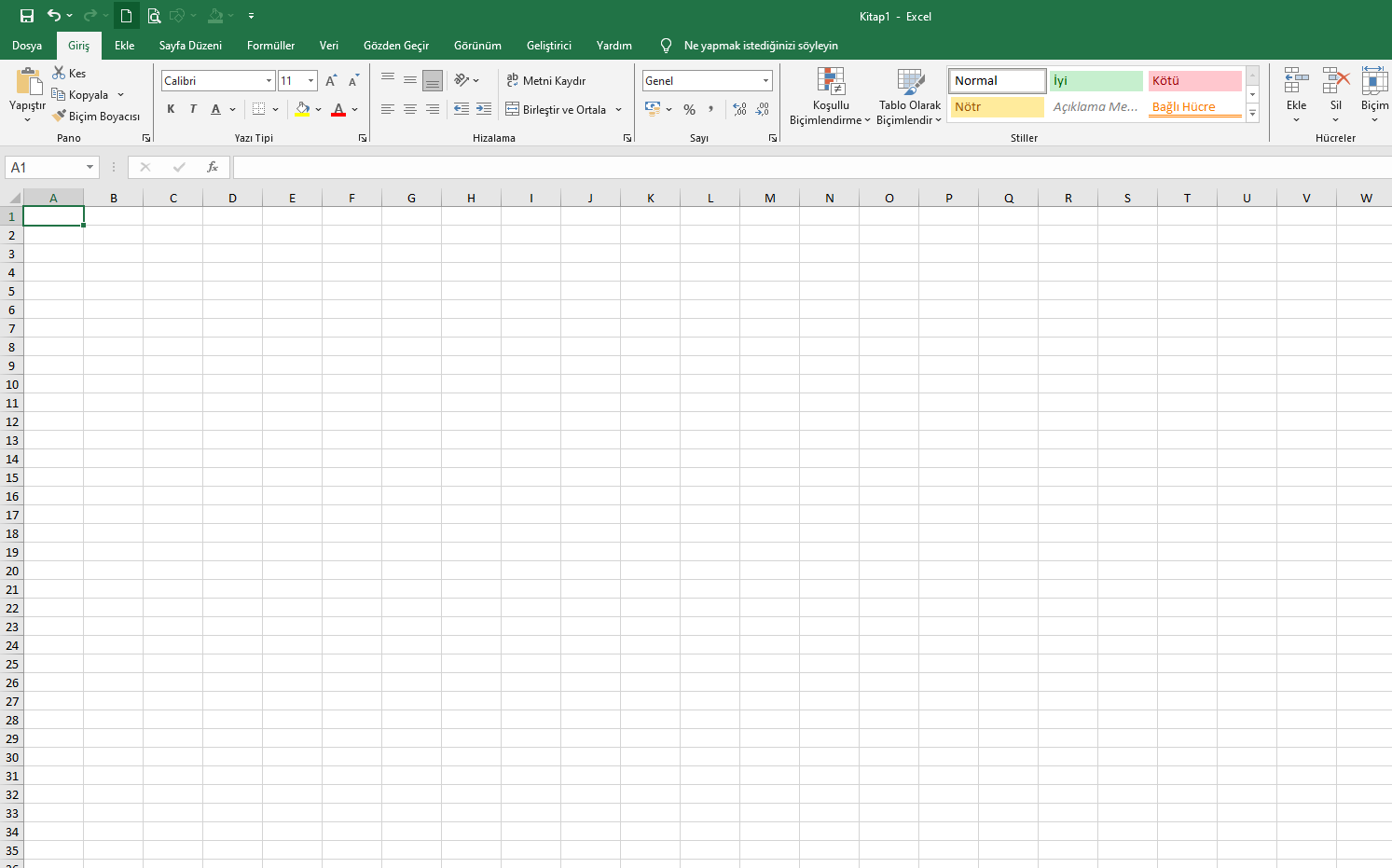 Excel nerelerde kullanılıyor

iş verilerinin toplanması ve doğrulanması
iş analizi
veri girişi ve depolama
veri analizi
performans raporlaması
stratejik analiz
muhasebe ve bütçeleme
idari ve yönetimsel yönetim
hesap yönetimi
proje yönetimi
ofis yönetimi
Excel’de oluşturabileceğiniz belgeler

Bilanço
Bütçeler
Takvim
Veri raporu
Formlar
Gelir tablosu
Fatura
Posta listesi
Planlama belgesi
Zaman çizelgesi
Yapılacaklar listesi
Excel rakipleri

Google Sheets. Google E-Tablolar
Numbers. Apple’ın hesap tablosu programı 
OpenOffice Calc. Ücretsiz açık kaynaklı elektronik tablo yazılımı
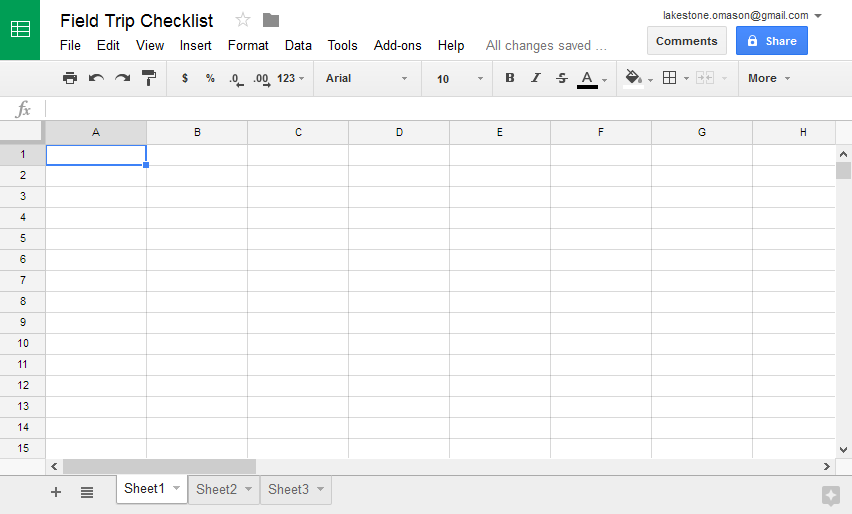 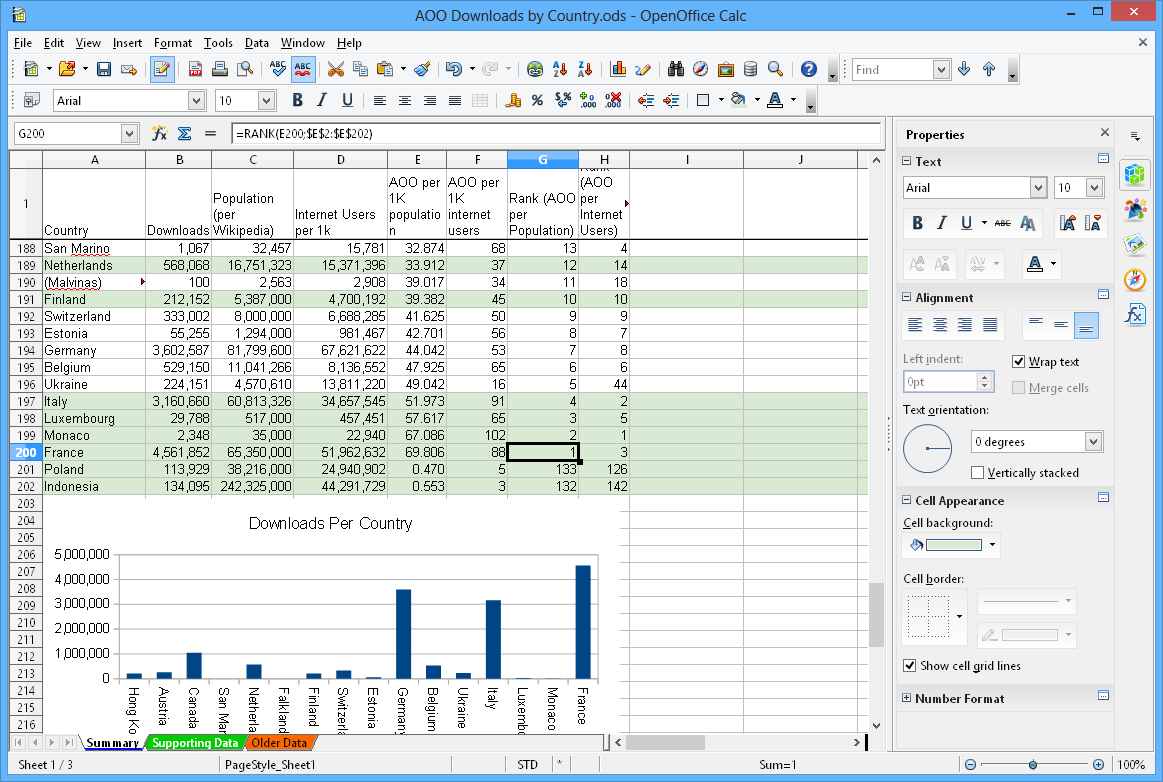 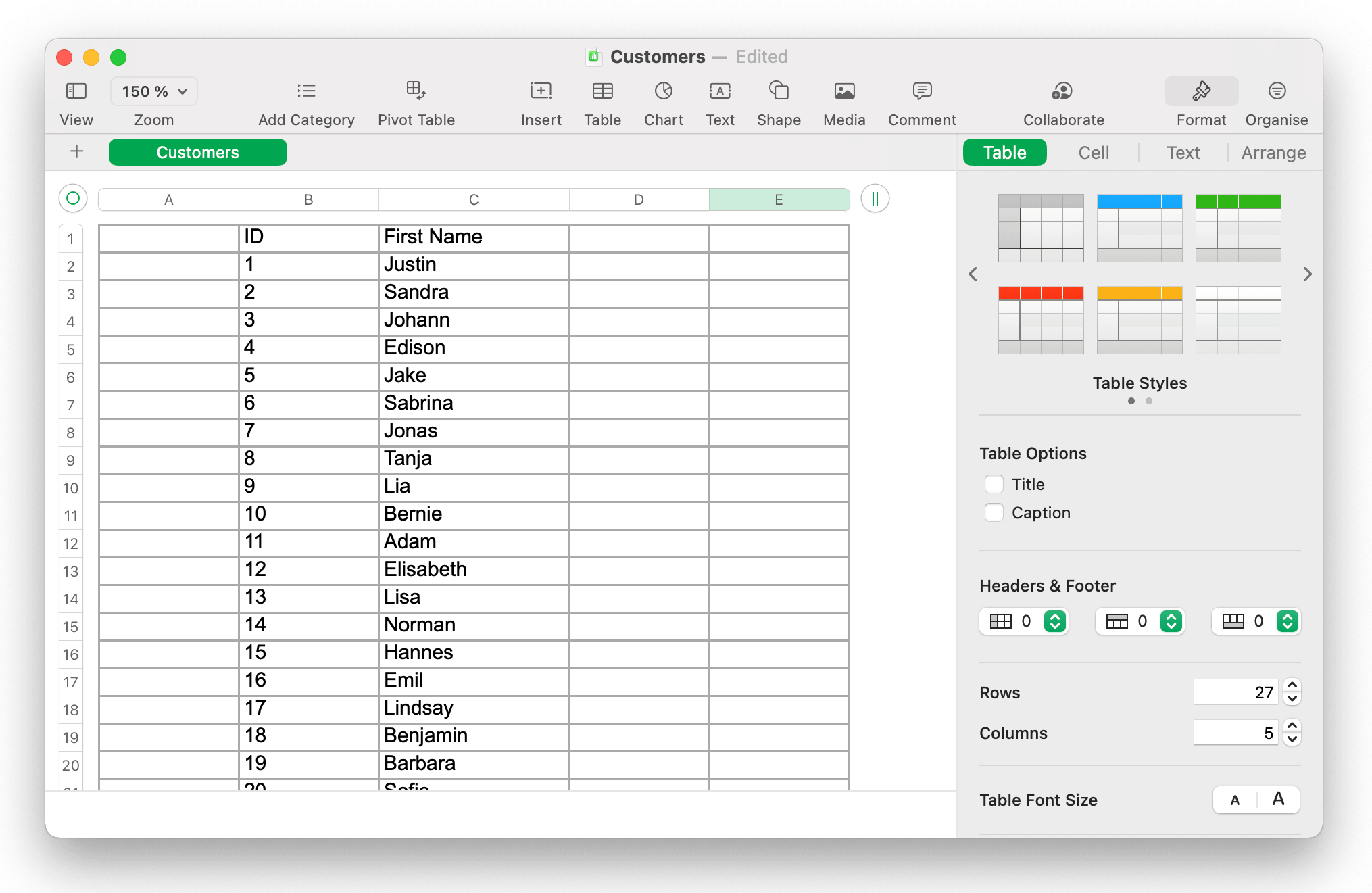 Excel’in geçmişi ve geleceği
1985 yılında Microsoft Multiplan adı altında piyasaya sürdü. 
1987 Microsoft Excel sürüm 2.0’ı tanıttı. 
1990 Sürüm 3 geldi. araç çubukları, 3D grafikler, çizim ve anahat oluşturma özellikleri
1992 Sürüm 4 otomatik doldurma işlevini ekledi. 
1993 Sürüm 5 yayınlandı. düzenli görevlerin otomatikleştirilmesini sağlayan Visual Basic for Applications makrolarını içeriyordu.
2007 Sürüm 12 yeni bir Şerit menü sistemi kullanıldı. Geliştirilmiş işlevler arasında SmartArt diyagram seti, grafiklerin biçimlendirilmesi için daha fazla esneklik yer alıyordu.
2013 sürüm 15 Power View, Power Pivot ve Flash Fill gibi yeni araçlar içeriyordu.
2019 sürüm 16 ortaya çıktığı günden bu yana en yaygın kullanılan iş uygulamalarından biri haline geldi
Excel’in kullanımı
excel indirme
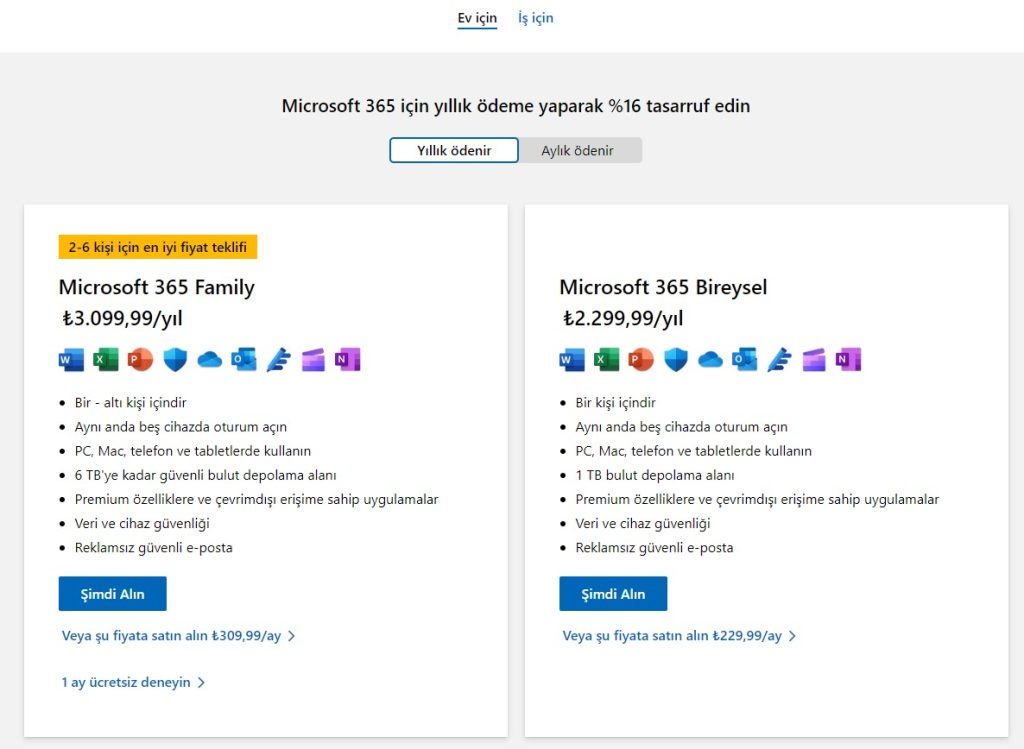 boş dosya açma
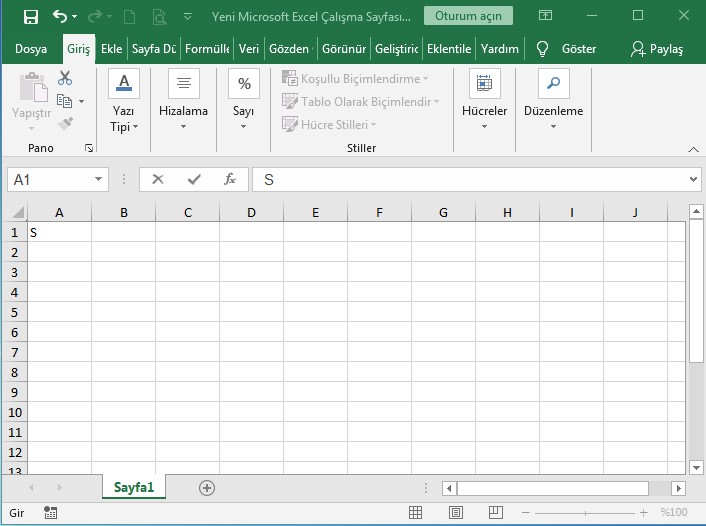 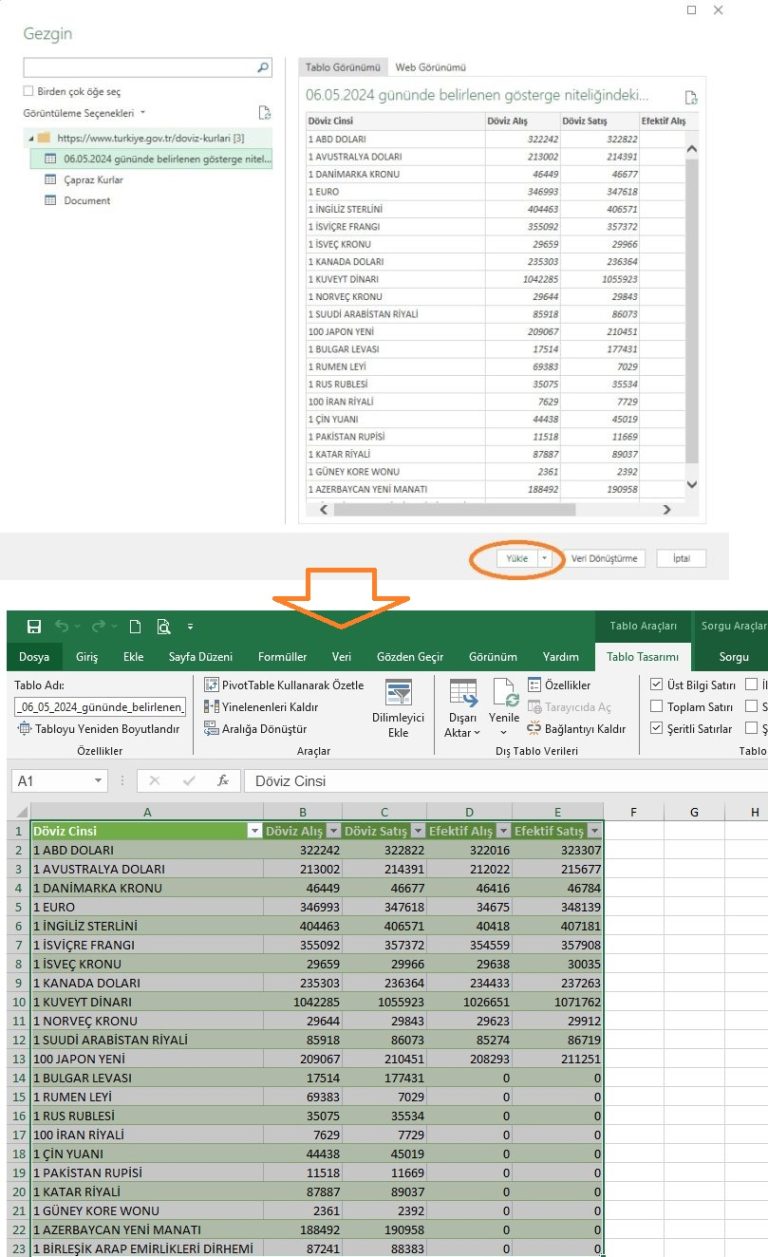 Dosyayı açtıktan sonra veri girmeye başlayacağız.
 Veri girmenin en klasik yolu klavye tuşlarıyla 
veri girmektir. 
Dış kaynaklardan da veri aktarabilir işlemlerinize 
başlayabilirsiniz.


klavye ile veri girme
serverdan veri alma
dosyadan veri alma
websitesinden veri alma
formül ile hesaplama
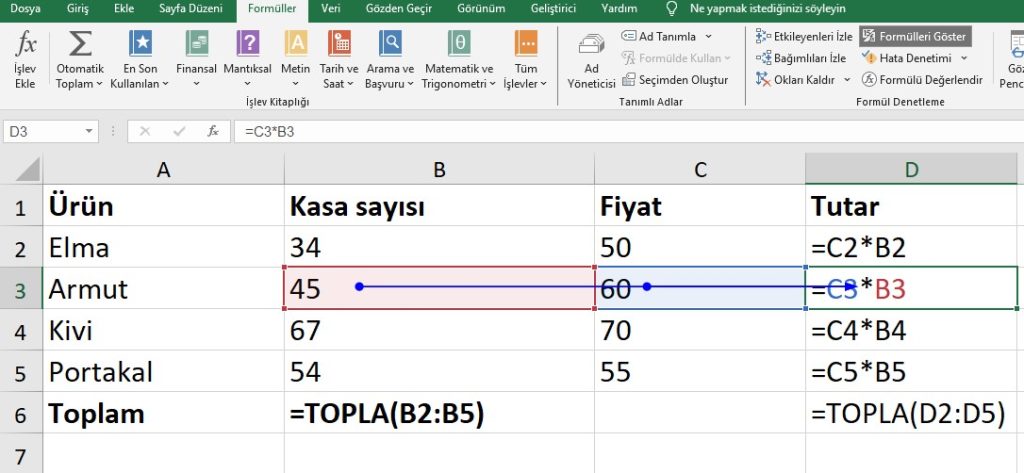 Veriler çoğalmaya ve kalabalıklaşmaya başlayacak
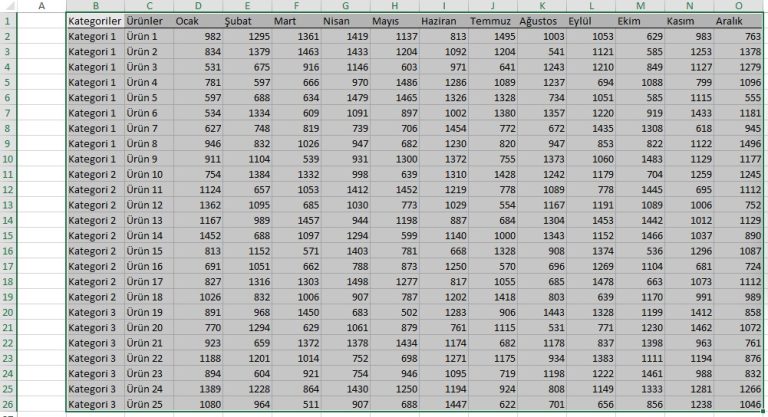 Verileri gözle kolay ayırt etmek için önce basit renklendirmeler ve vurgulamalar, yani hücre biçimlendirmeleri yapacağız.
açıklama balonu ekleme
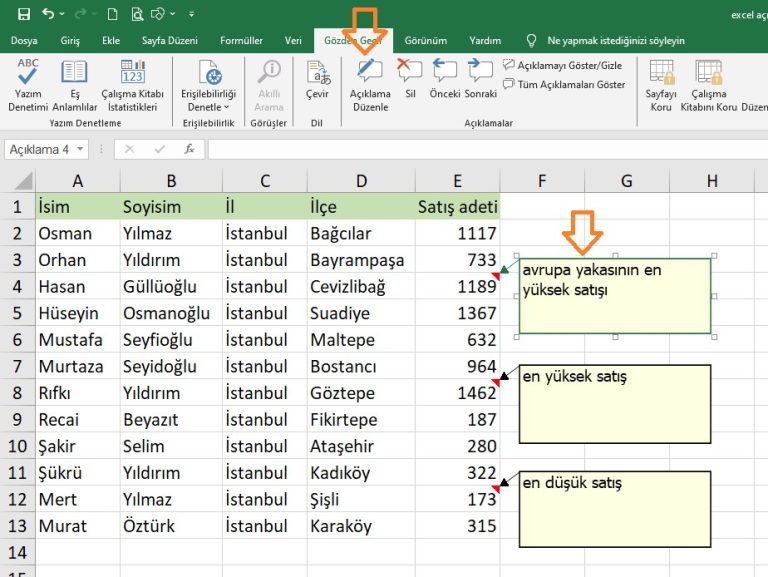 elle biçimlendirme
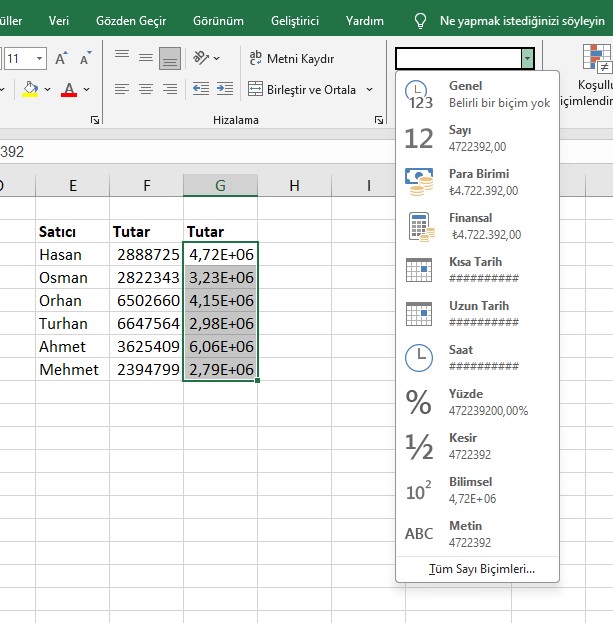 hazır biçimlendirme
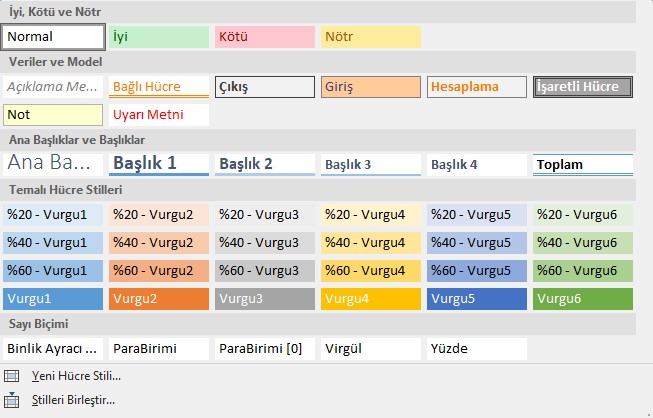 koşullu biçimlendirme
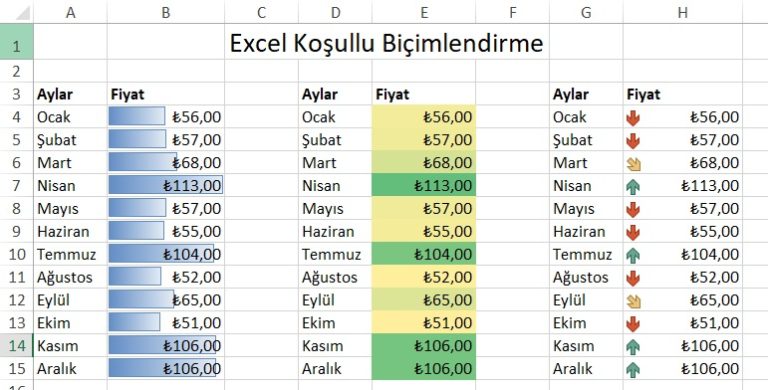 Veriler daha da çoğaldığında daha fazla excel fonksiyonuna ihtiyaç duyacaksınız. Veri tablolarında şu fonksiyonları kullanacaksınız.
sıralama
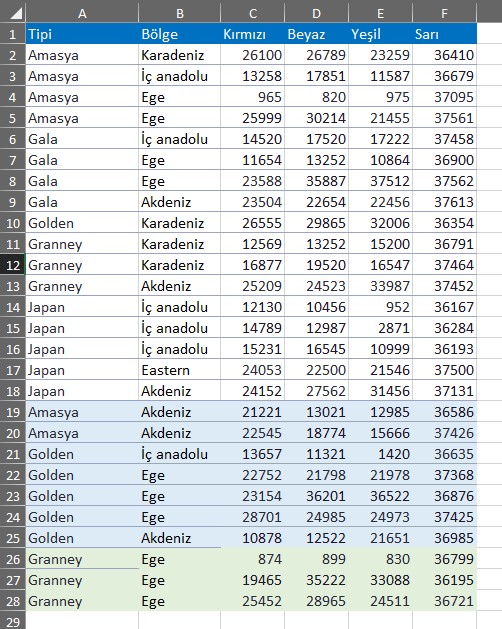 filtreleme
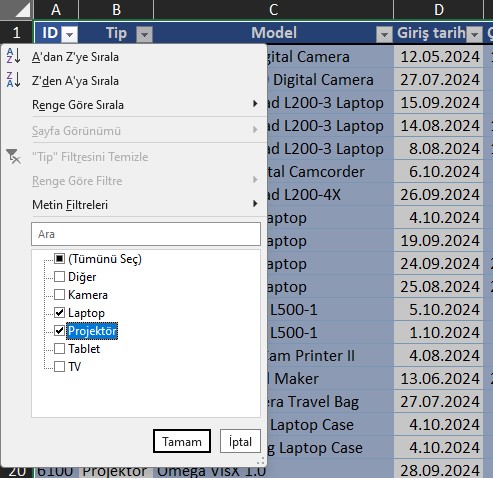 Verileri sıralama ve filtrelemenin yetmediği yerde özet tablo çıkarıp karmaşık bir veriden basit küçük özet çıkarımlar yapacaksınız.
pivot tablo
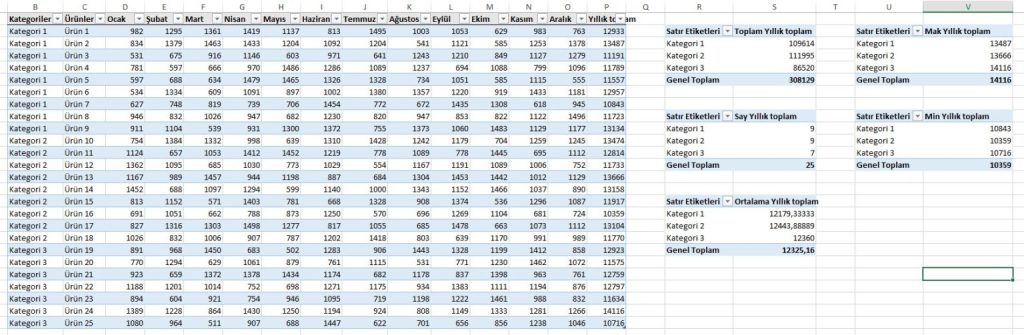 Ne kadar özet tabloları kullansak ve veri okumayı rahatlatsak da veri görselleştirme büyük bir kolaylık. Verileri görselleştirerek okunmasını ve algılanmasını daha da kolaylaştırırız.
grafik
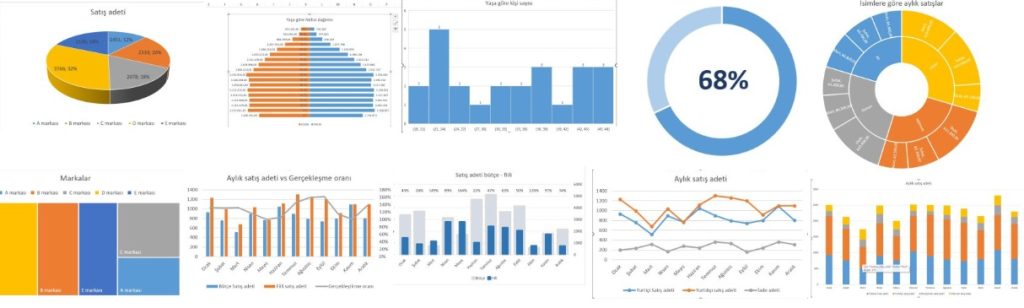 Grafikler de belli bir konuda çoğaldığı zaman belli bir düzende bir sayfada toplanması okunmasını ve sunumunu kolaylaştırır. Dashboard oluşturmak ve görünüm ayarlarını düzenlemek veri görselleştirmenin en önemli adımlarıdır.
dashboard
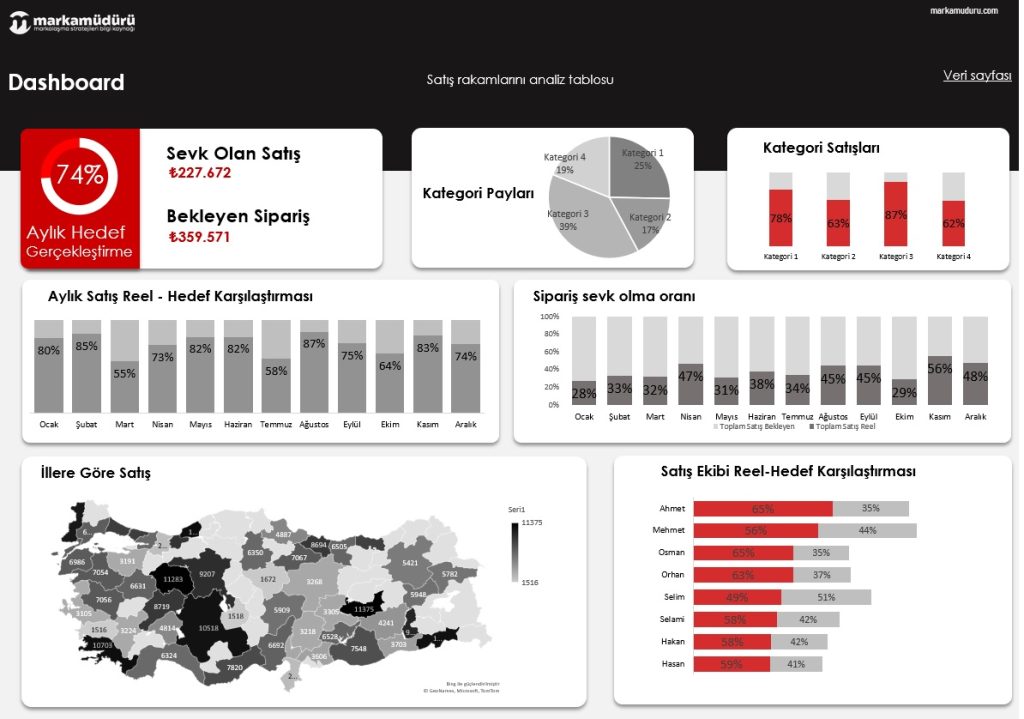 Hazırladığınız dosya sizin arşivinizde de kalabilir başkasıyla da paylaşabilirsiniz.
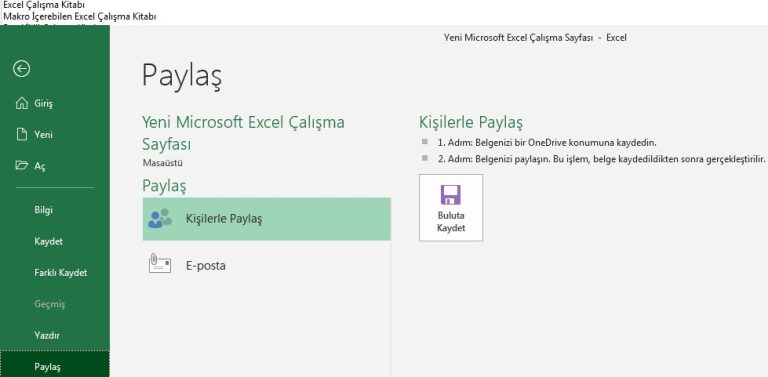 Paylaştığınız dosyayı alan kişinin dosya üzerinde değişiklik yapmasına tamamen izin verebilir, belli bir sınırlamayla veri girişine müsaade edebilirsiniz veya tamamen korumaya alabilirsiniz.
 
veri giriş sınırlama
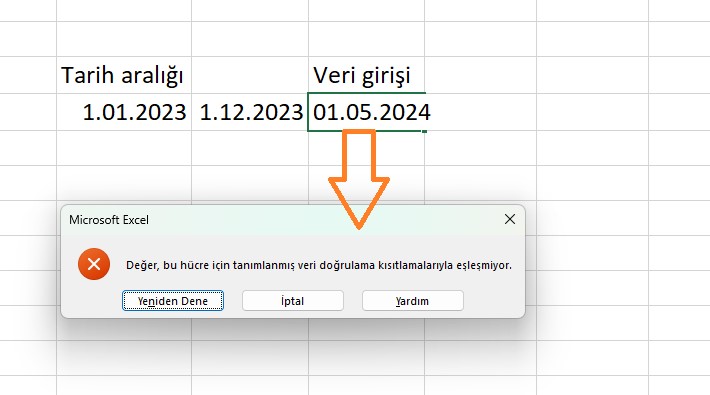 veri girişini parola ile engelleme
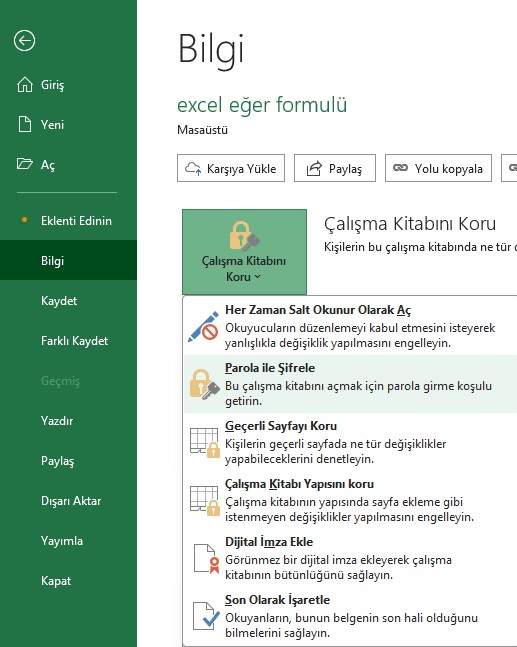 Verileri analiz etmeyi ve sunumunuzu yapmaya hazır hale geldiğinizde kaydetme ve yazdırma fonksiyonlarını kullanacaksınız.
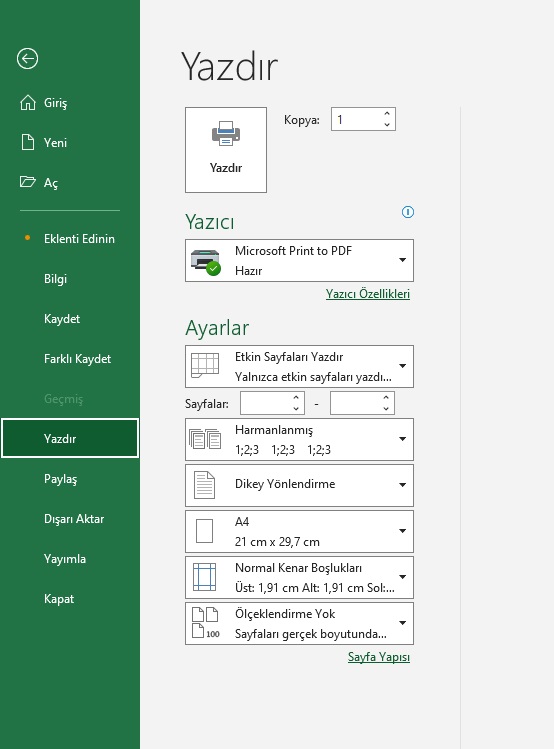